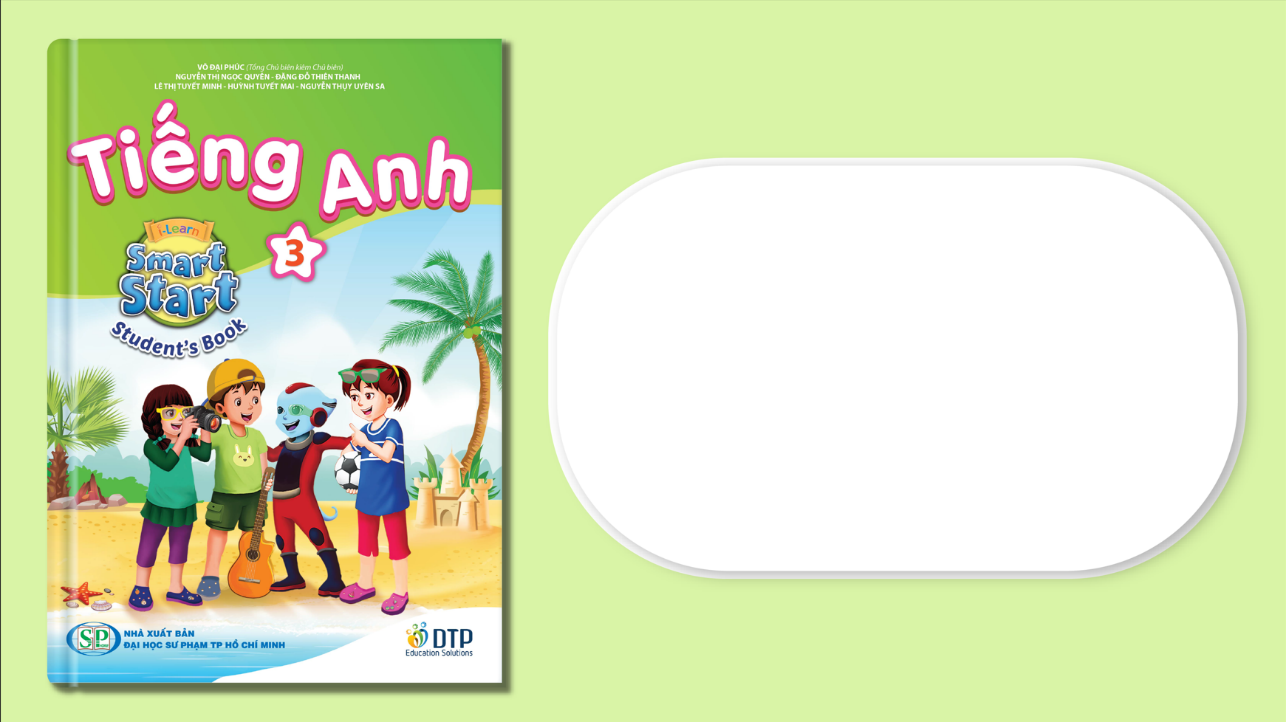 Unit 1: My Friends
Lesson 3.2
Page 17
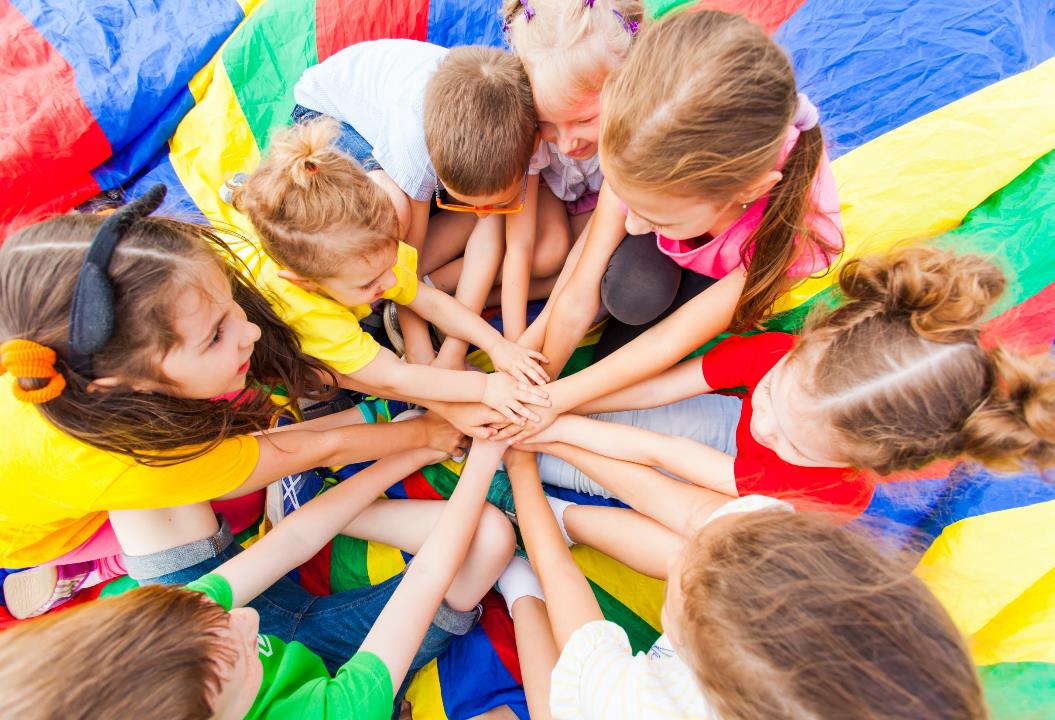 WARM UP
Lucky numbers!
A
1
2
3
4
5
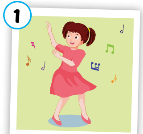 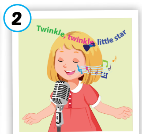 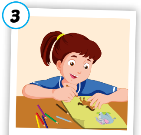 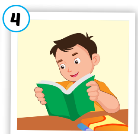 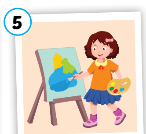 $20
$30
$50
$30
$20
B
1
2
3
4
5
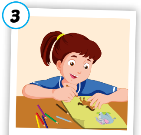 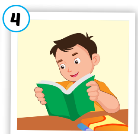 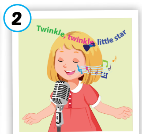 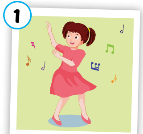 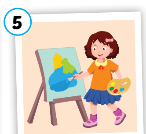 $30
$20
$30
$0
$50
C
1
3
4
5
2
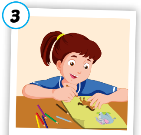 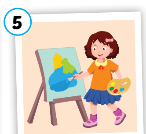 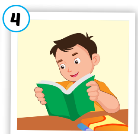 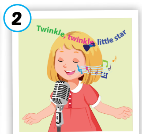 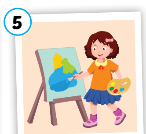 $50
-$30
$20
-$10
$20
[Speaker Notes: Students say : 1A, 1B or 1C to open a picture. 
After the picture is shown, ask students to say it and make sentences with “ Do your friends like…?” and answer.
Click the pictures to show the money behind.]
It’s time to learn …
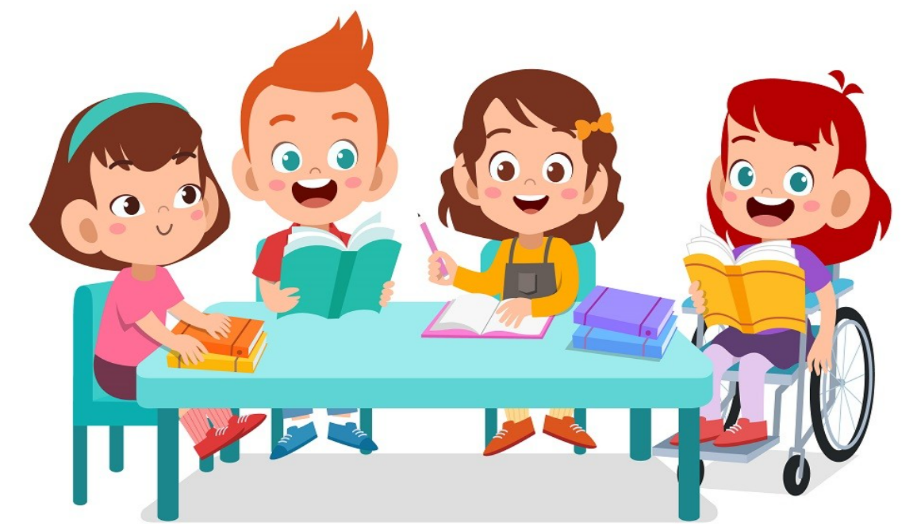 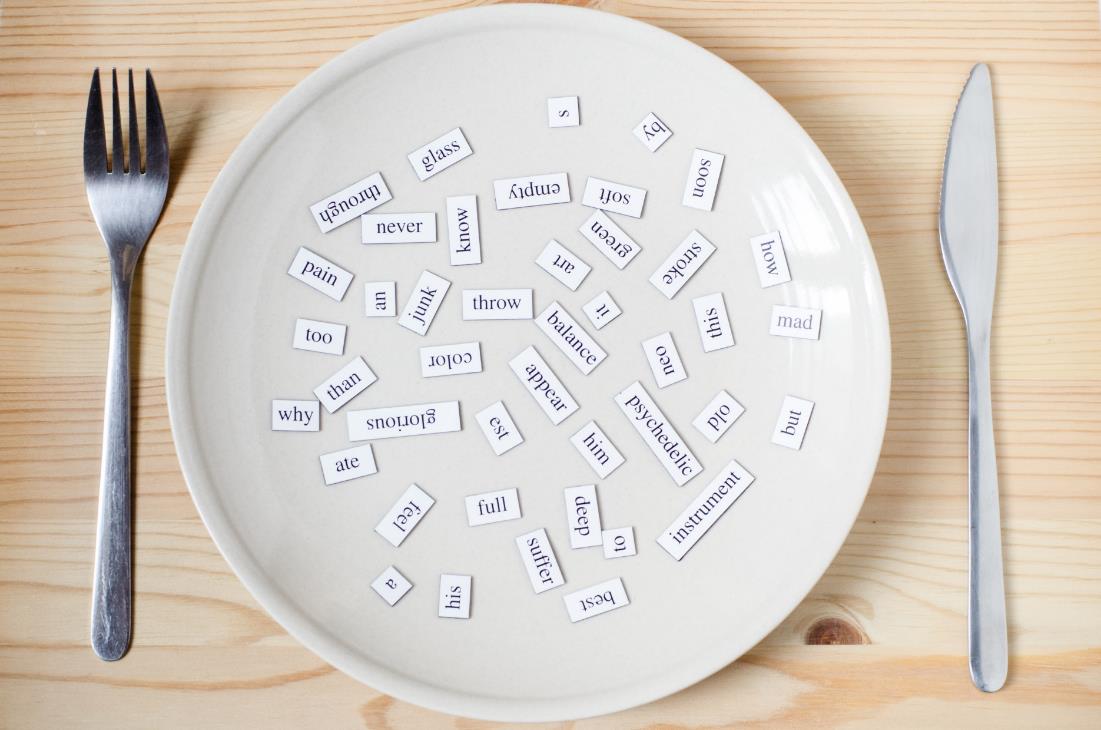 Phonics
/ŋ/ sound
singing
drawing
painting
reading
dancing
C
1. Listen and repeat.
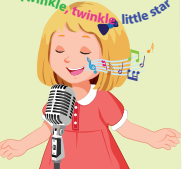 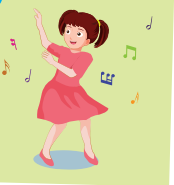 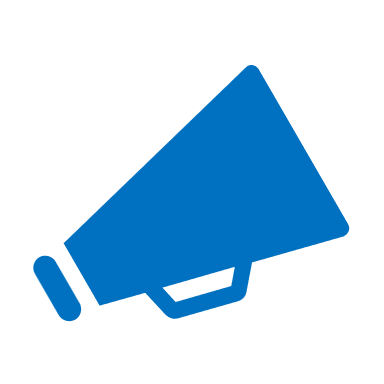 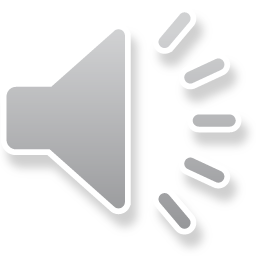 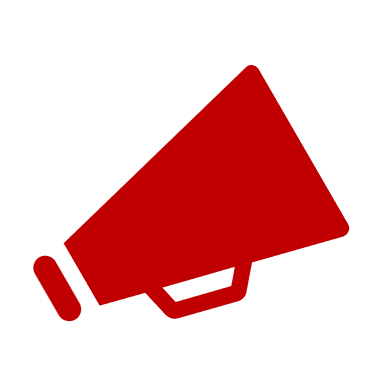 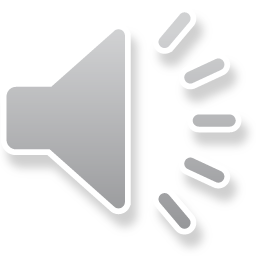 singing
dancing
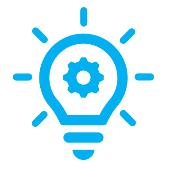 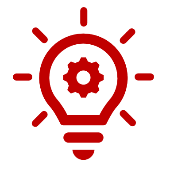 Click the speakers to listen. Click the light bulb to show the words.
[Speaker Notes: Click the speakers to listen. 
Click the light bulb to show the words.
Get student to pay attention to highlighted “ing” which is /ŋ/   sound . Pronounce it correctly.]
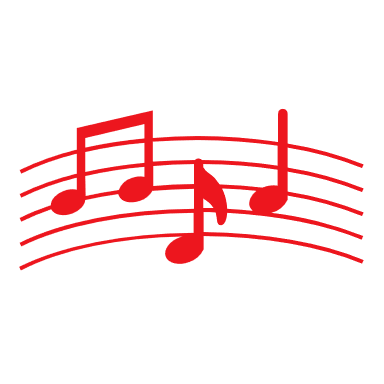 C
2. Listen and chant.
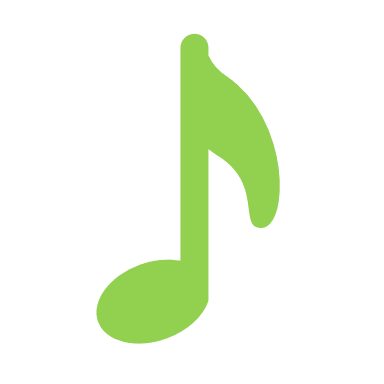 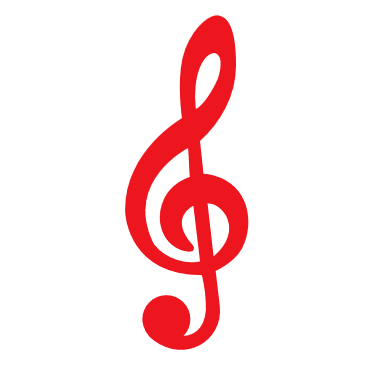 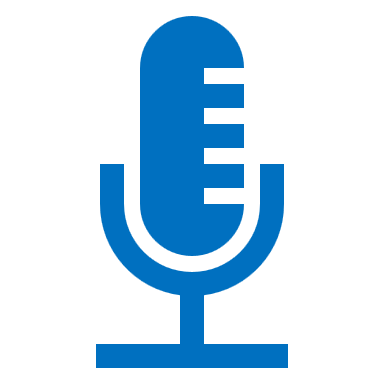 /ŋ/, /ŋ, /ŋ/,
/ŋ/, /ŋ, /ŋ/
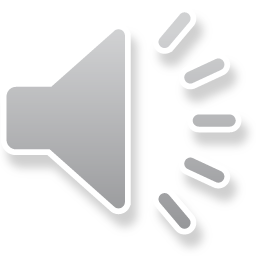 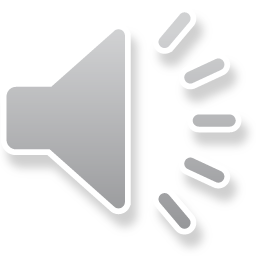 singing, dancing,
/ŋ/, /ŋ, /ŋ/.
(x2)
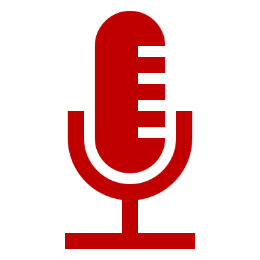 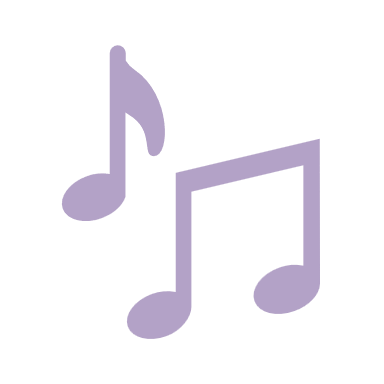 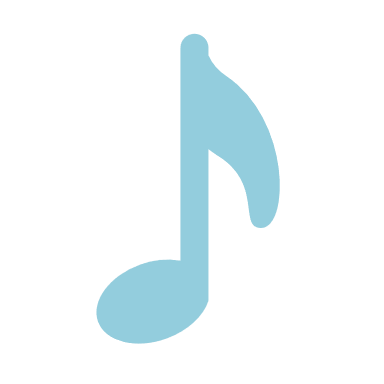 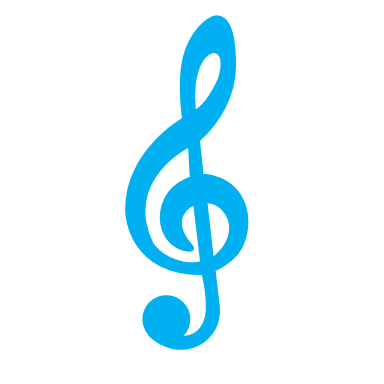 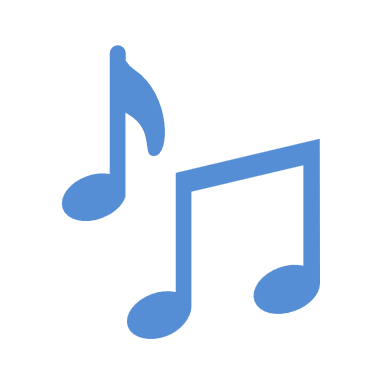 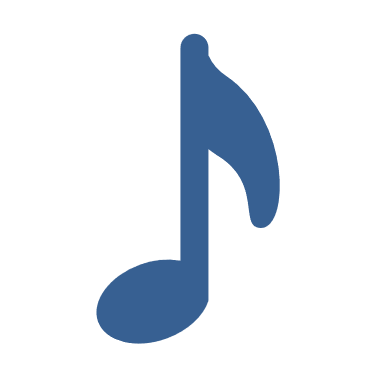 Click the mic to listen.
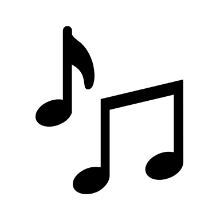 [Speaker Notes: Click the mic to listen.
Get student to listen and repeat carefully.
Click to show the lyrics.]
Activity 1
Look, complete and say.
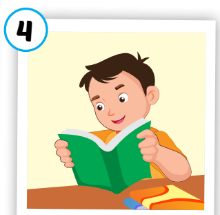 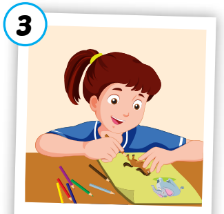 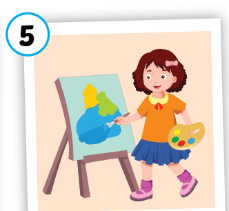 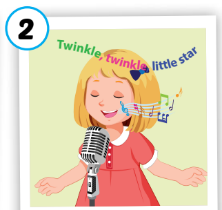 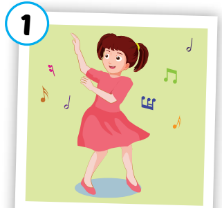 danc___
sing___
draw___
read___
paint___
ing
ing
ing
ing
ing
Activity 2
Listen and repeat. Then draw lines.
1
singing
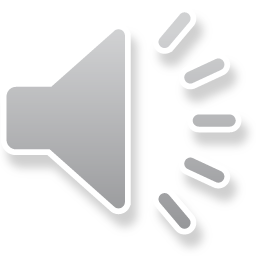 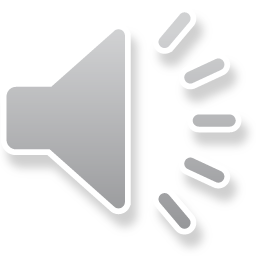 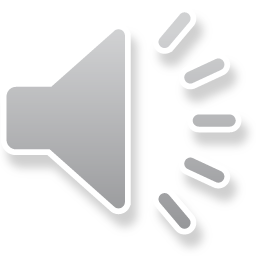 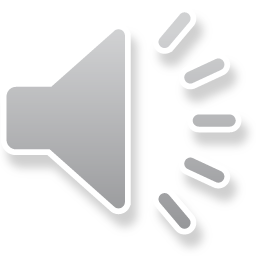 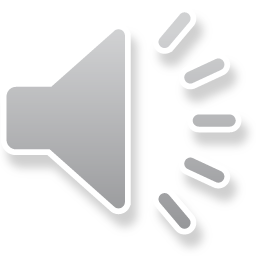 dancing
2
drawing
3
reading
4
painting
5
Click the hearts to listen. Click the hearts again to show answers
[Speaker Notes: Click the hearts to listen. Ask students to read along.
Click the hearts again to show answers.]
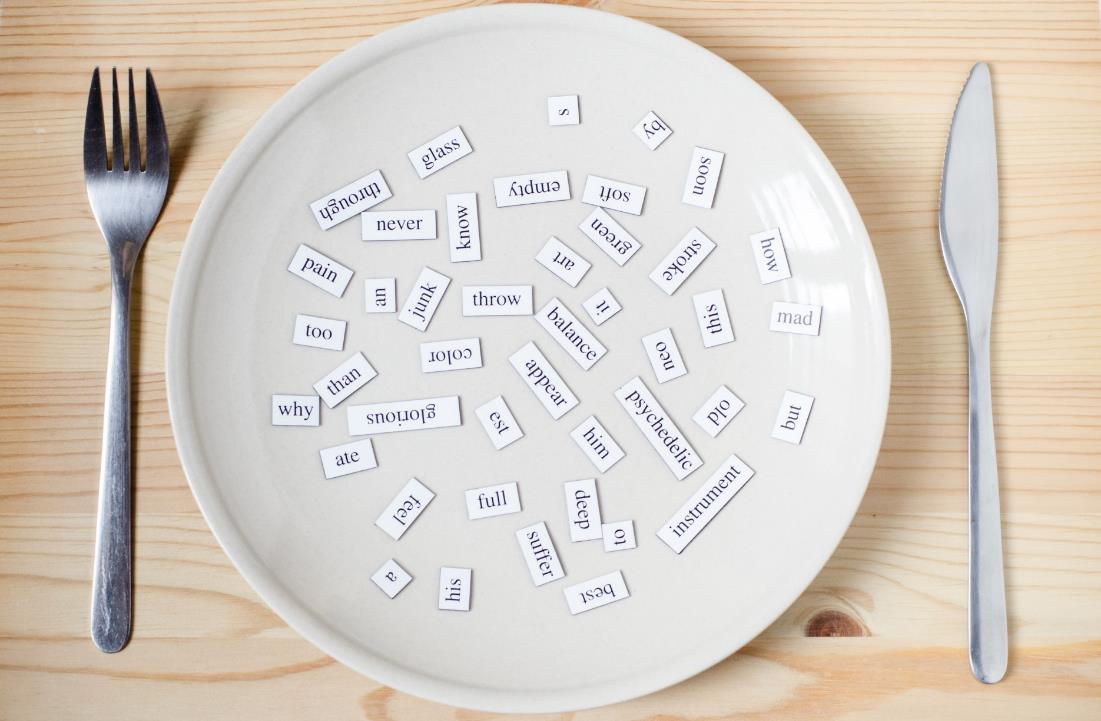 Listening
Do your friends like dancing?
Yes, they do.
Do your friends like singing?
No, they don’t.
D
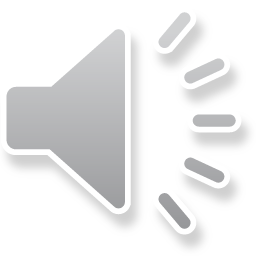 1. Look and listen.
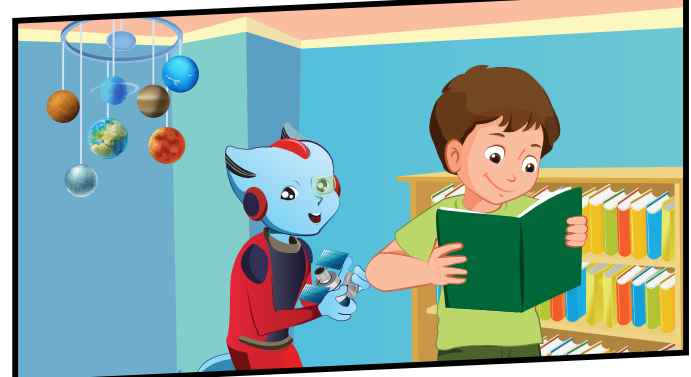 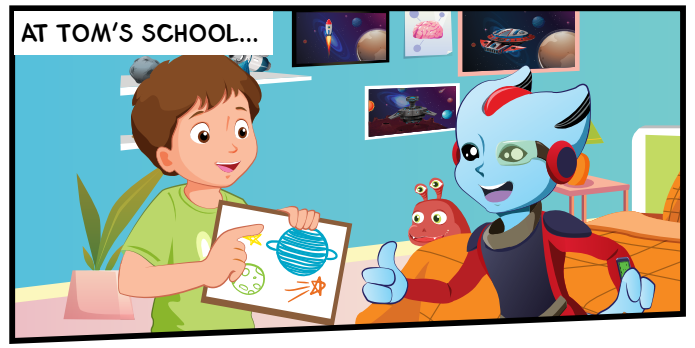 reading
drawing
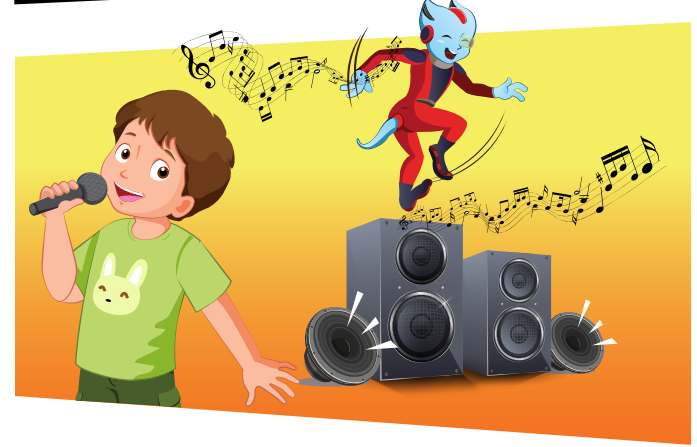 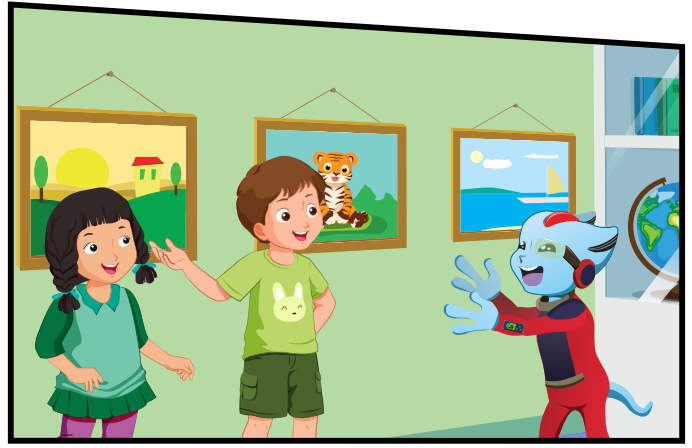 dancing
singing
Mai
[Speaker Notes: Ask:
Look at the picture and ask: What is in Tom’s hand? A picture.
What can you do with the picture? I can draw a picture.
Guess the word: Is it reading? Is it singing? Is it drawing?
The get students to listen and check. Do the same for the rest.
Click on the picture to listen.]
D
2. Listen and write.
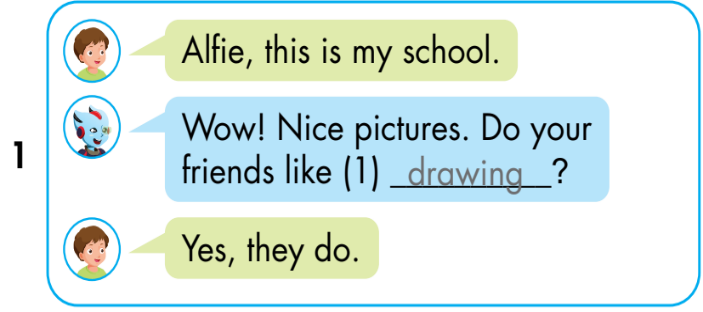 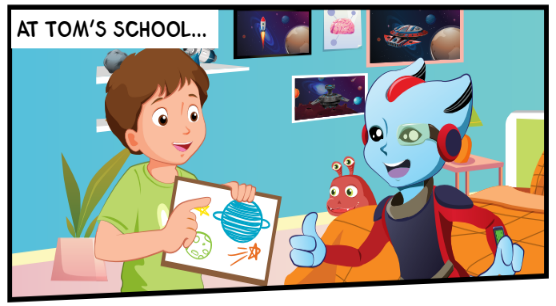 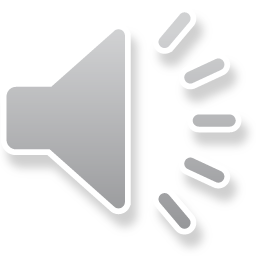 Click on the picture to listen.
[Speaker Notes: Ask:
Look at the picture and ask: What is in Tom’s hand? A picture.
What can you do with the picture? I can draw a picture.
Guess the word: Is it reading? Is it singing? Is it drawing?
The get students to listen and check. Do the same for the rest.
Click on the picture to listen.]
D
2. Listen and write.
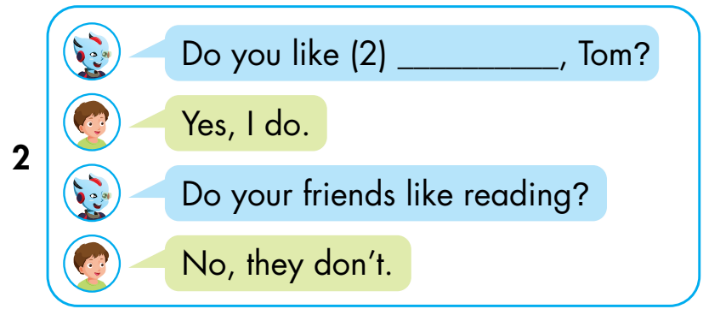 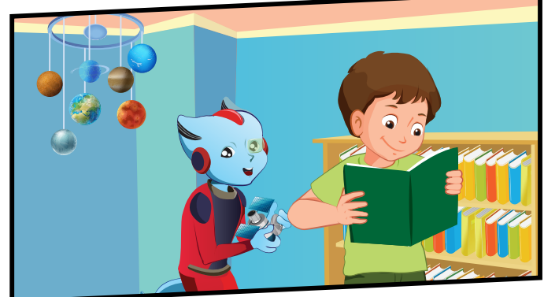 reading
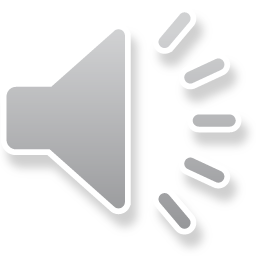 [Speaker Notes: Ask:
Look at the picture and ask: What is in Tom’s hand? A book.
What can you do with the picture? I can read.
Guess the word: Is it reading? Is it singing? Is it drawing?
The get students to listen and check. Do the same for the rest.
Click on the picture to listen.]
D
2. Listen and write.
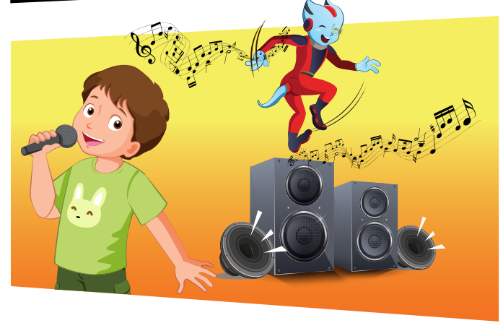 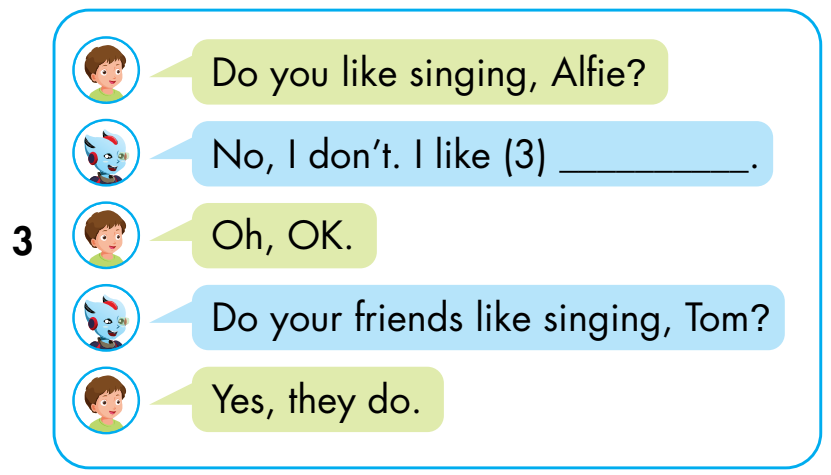 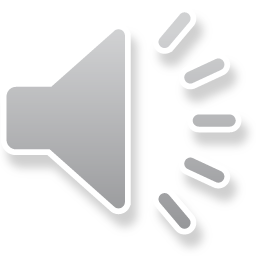 dancing
[Speaker Notes: What’s Tom doing?]
D
2. Listen and write.
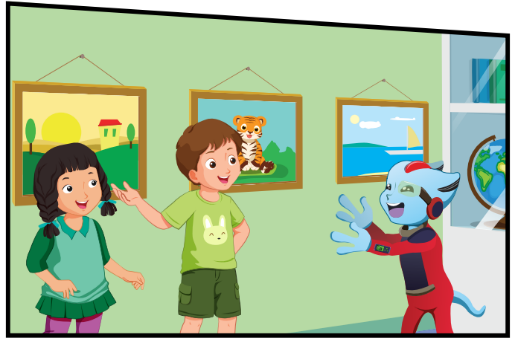 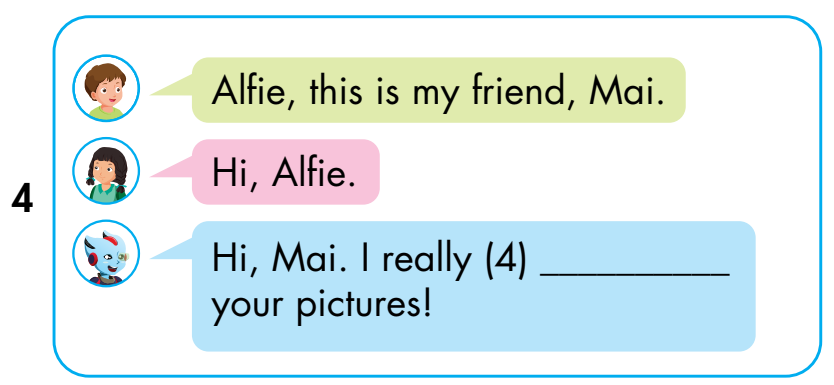 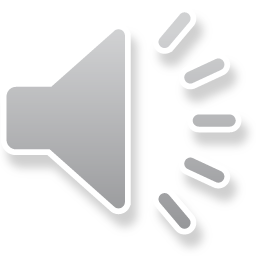 like
[Speaker Notes: Who is the girl? Mai.
What can you see on the wall? Pictures.
What’s Alfie saying? Student’s own answers,]
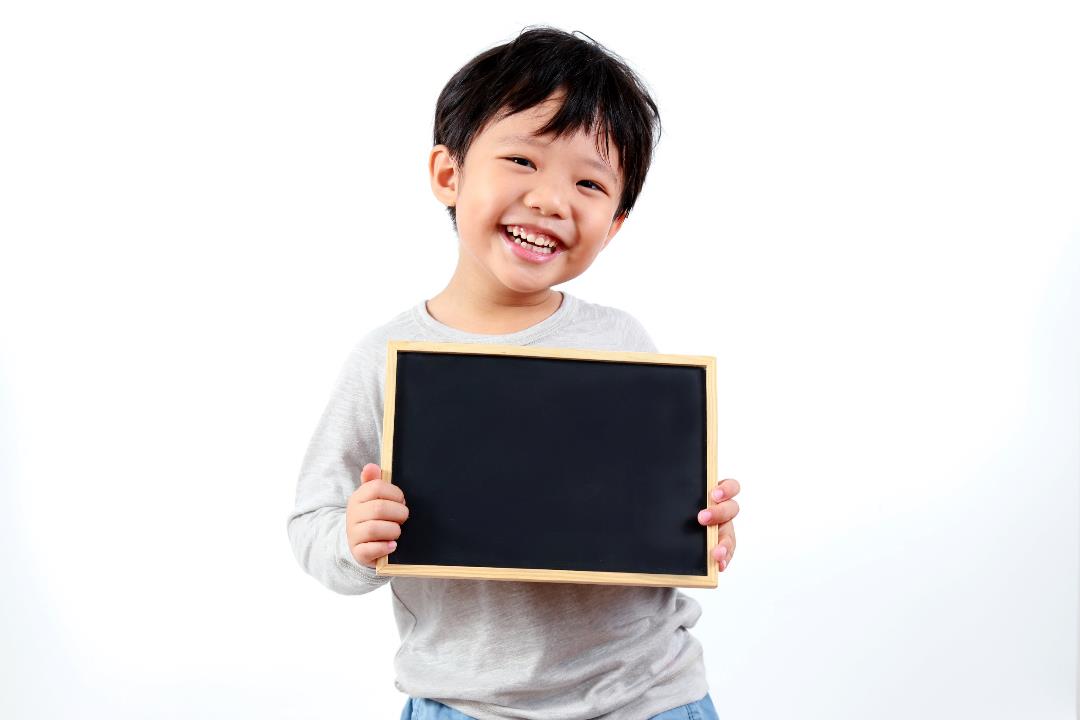 Practice
Activity 1
Can you catch it?
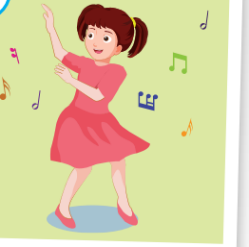 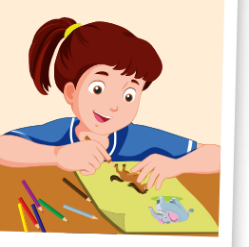 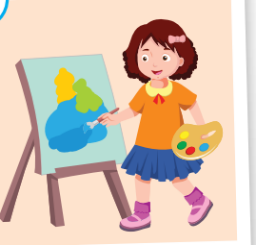 1
2
3
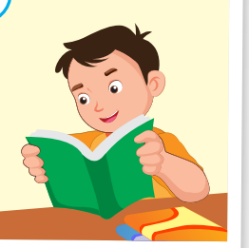 Do your friends like……………?
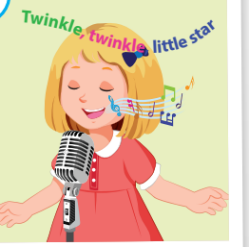 4
5
Yes, they do.
 No, they don’t.
[Speaker Notes: Click the stars to show pictures quickly. Get students to pay attention and fill in the blank to ask question about the picture.]
Activity 2
Look, read and choose the best answer.
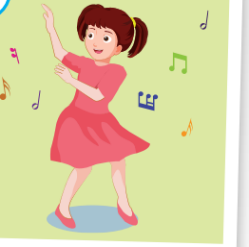 Red: Do your friends like_ _ _ _ _ _ _?
Blue: Yes, they do.
	a. singing		b. dancing
Activity 2
Look, read and choose the best answer.
Red: Do your friends like _ _ _ _ _?
Blue: No, they don’t
	a. painting		b. drawing
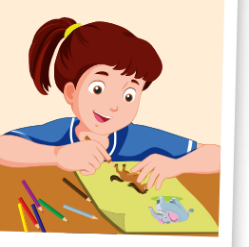 Activity 2
Look, read and choose the best answer.
Red: Do your friends like _ _ _ _ _?
Blue: No, they don’t.
	a. painting		b. drawing
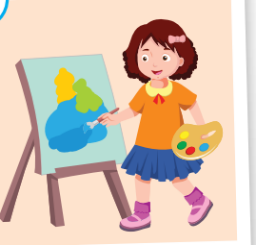 Activity 2
Look, read and choose the best answer.
Red: Do your friends like _ _ _ _ _?
Blue: Yes, they do.
	a. singing		b. reading
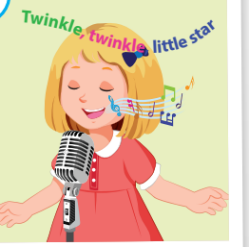 Activity 2
Look, read and choose the best answer.
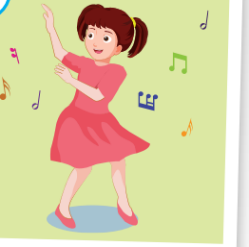 Red: Do your friends like dacing?
Blue: _ _ _, they do.
	a. Yes		b. No
Activity 2
Look, read and choose the best answer.
Red: Do your friends like  drawing?
Blue: _ _ , they don’t
	a. Yes		b. No
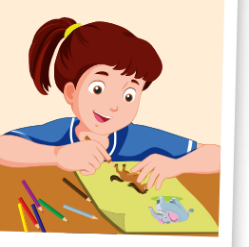 Activity 2
Look, read and choose the best answer.
Red: Do you friends like painting?
Blue: No,_ _ _ _ _.
	a. they don’t		b. they do
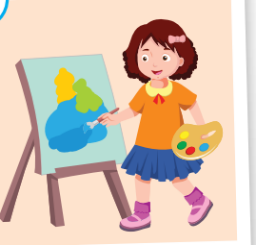 Activity 2
Look, read and choose the best answer.
Red: Do your friends like singing?
Blue: _ _ _ _ _ _ _ .
	a. Yes, they do	b. Yes, they don’t
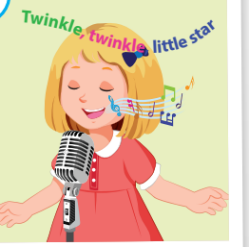 Activity 2
Look, read and choose the best answer.
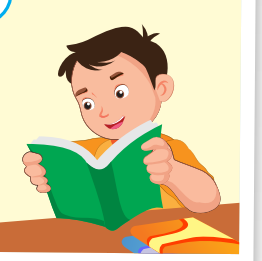 Red: Do your friends like  reading ?
Blue: _ _ _ _ _ _ .
	a. No, they do		b. No, they don’t
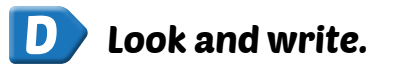 Extra Activity
WB p.13
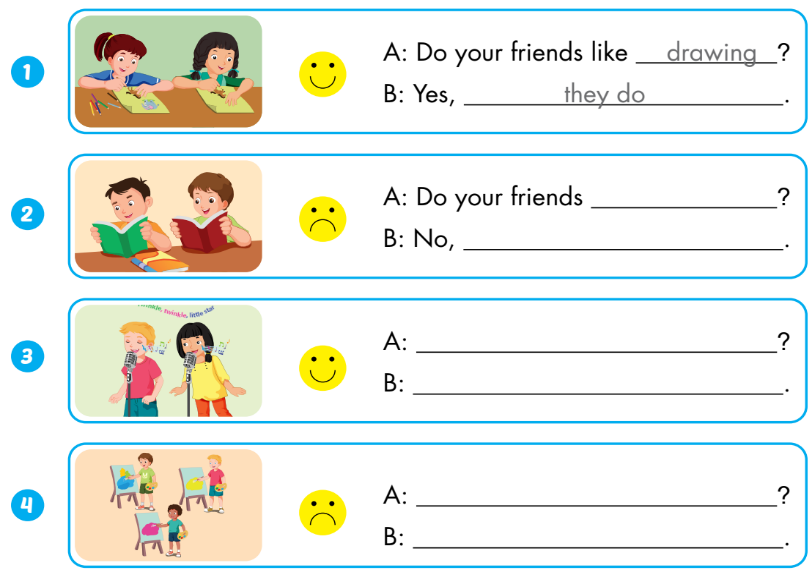 like reading
they don’t
Do your friends like singing
Yes, they do.
Do your friends like painting
No, they don’t
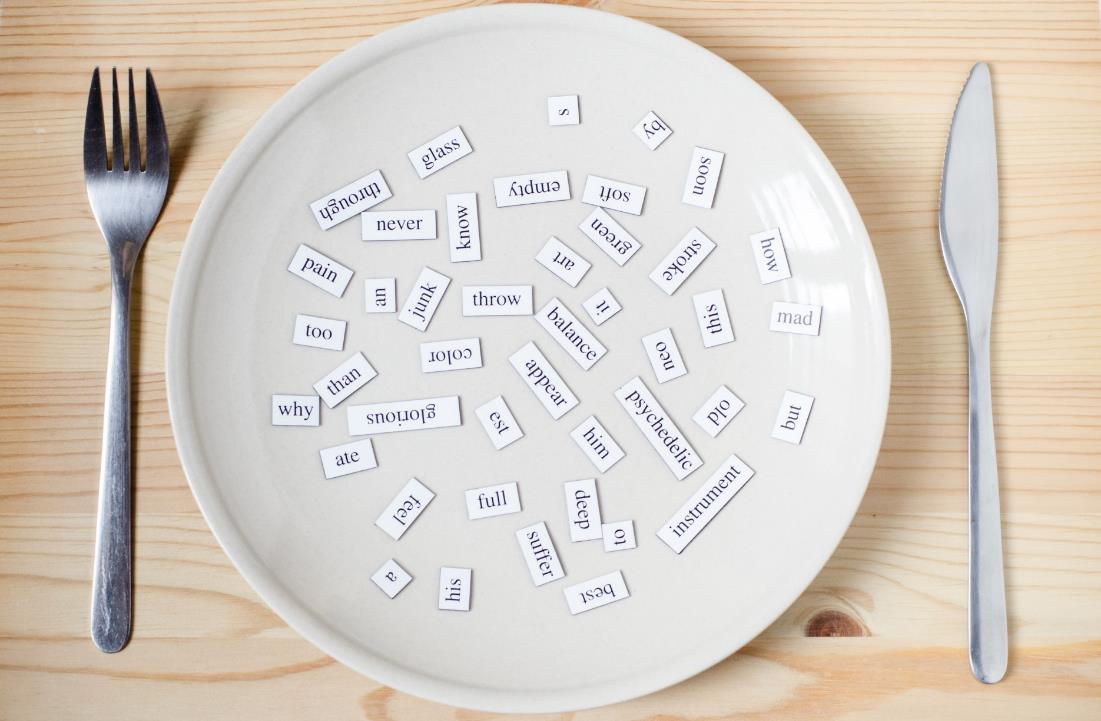 Consolidation
What your friends like doing?
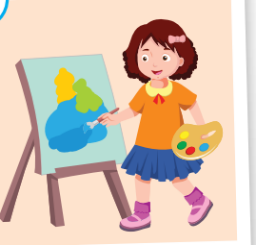 Hi, class. My name’s……. I’m here to tell you about my friends.
They are Alfie and Tom. They don’t like singing, but they like painting.
They are Sam and Nick. They like reading, but they don’t like drawing.
[Speaker Notes: Interview some friends and talk about them.]